تاريخ الفن الاسلامي      العناصر الزخرفية في الفن الاسلامي ومطاهر العمارة الاسلامية اعداد م.م رؤى خالد الشهاب
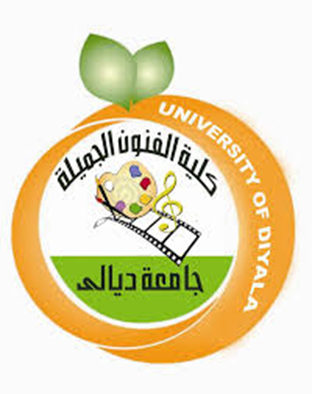 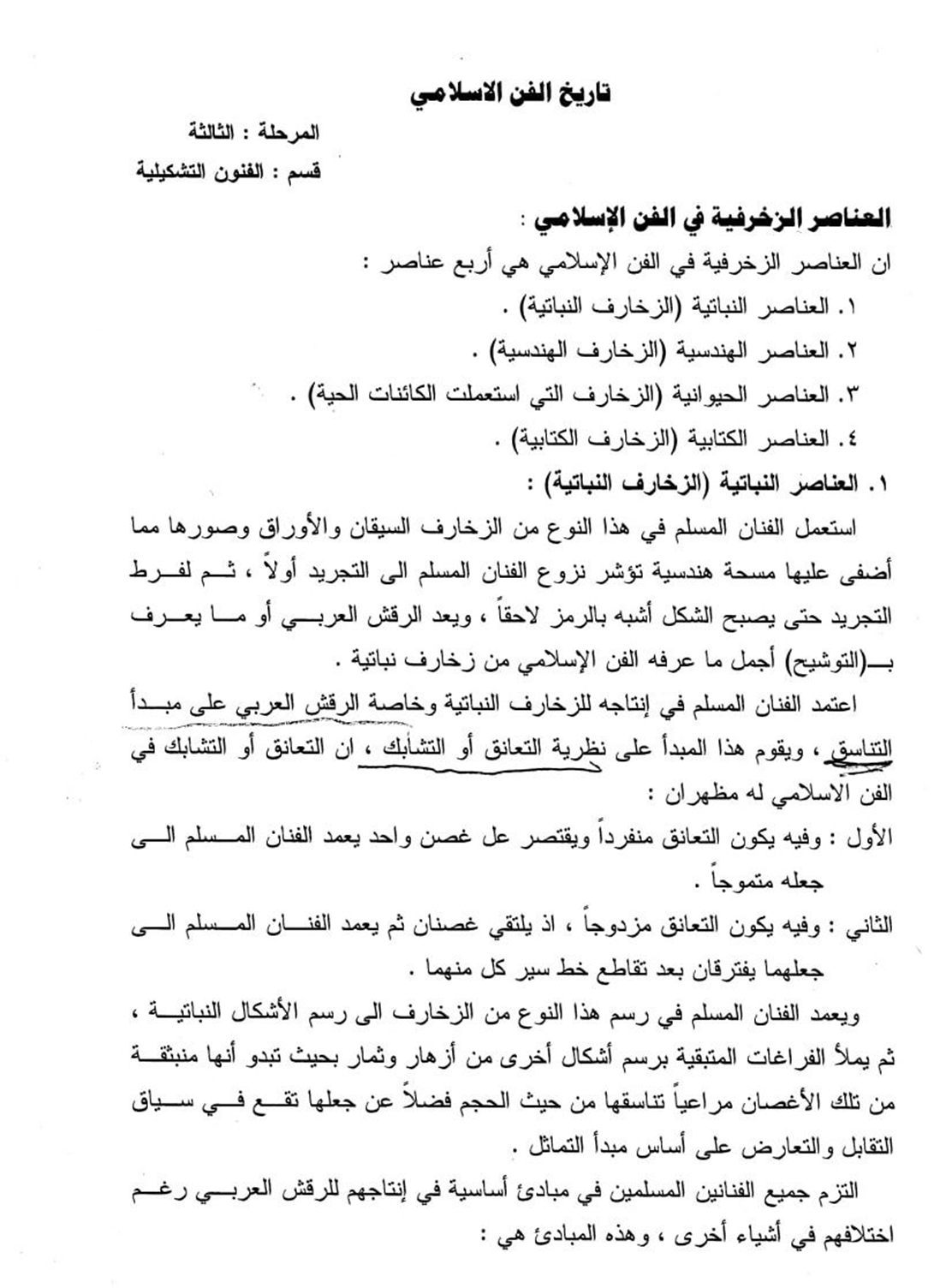 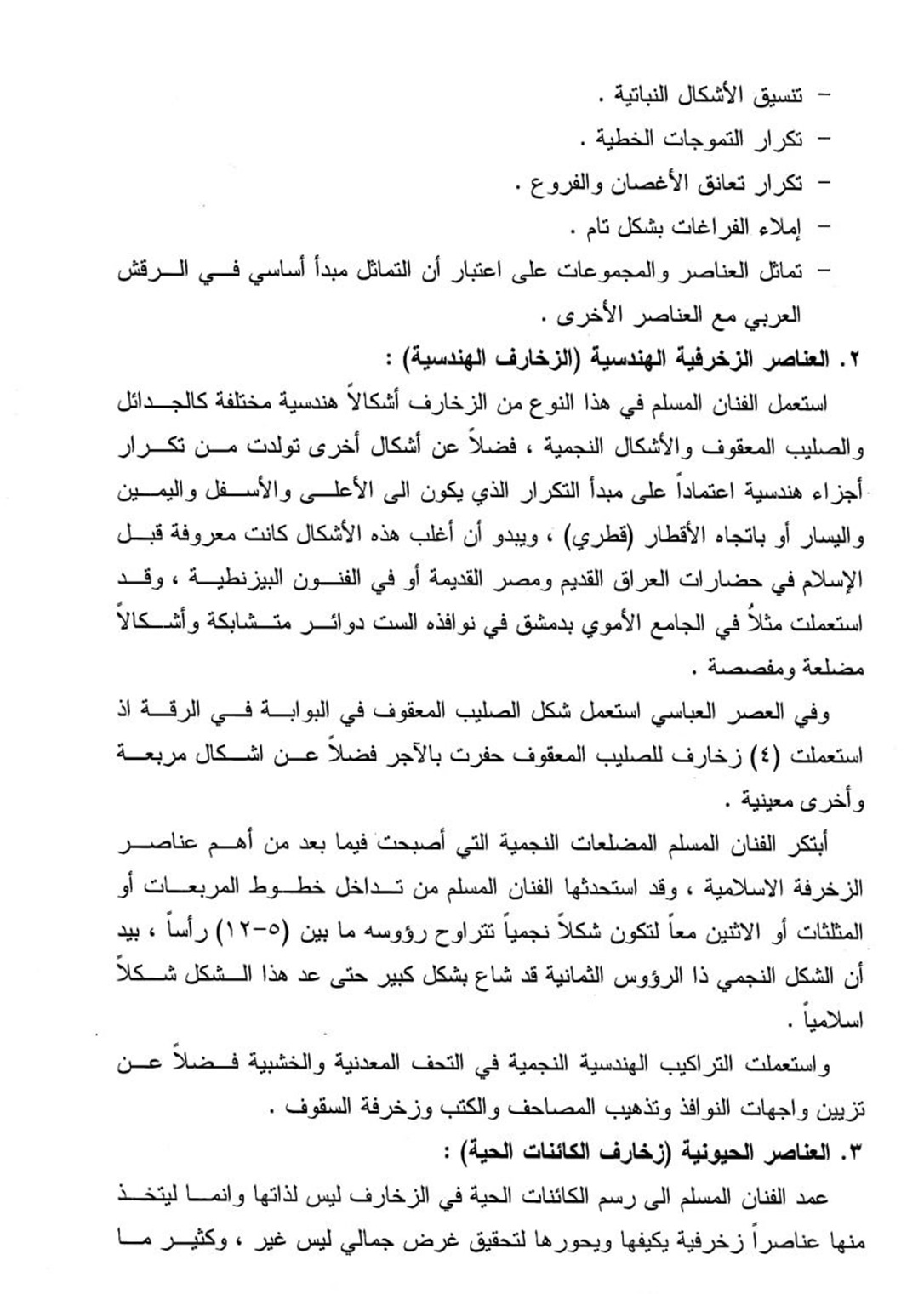 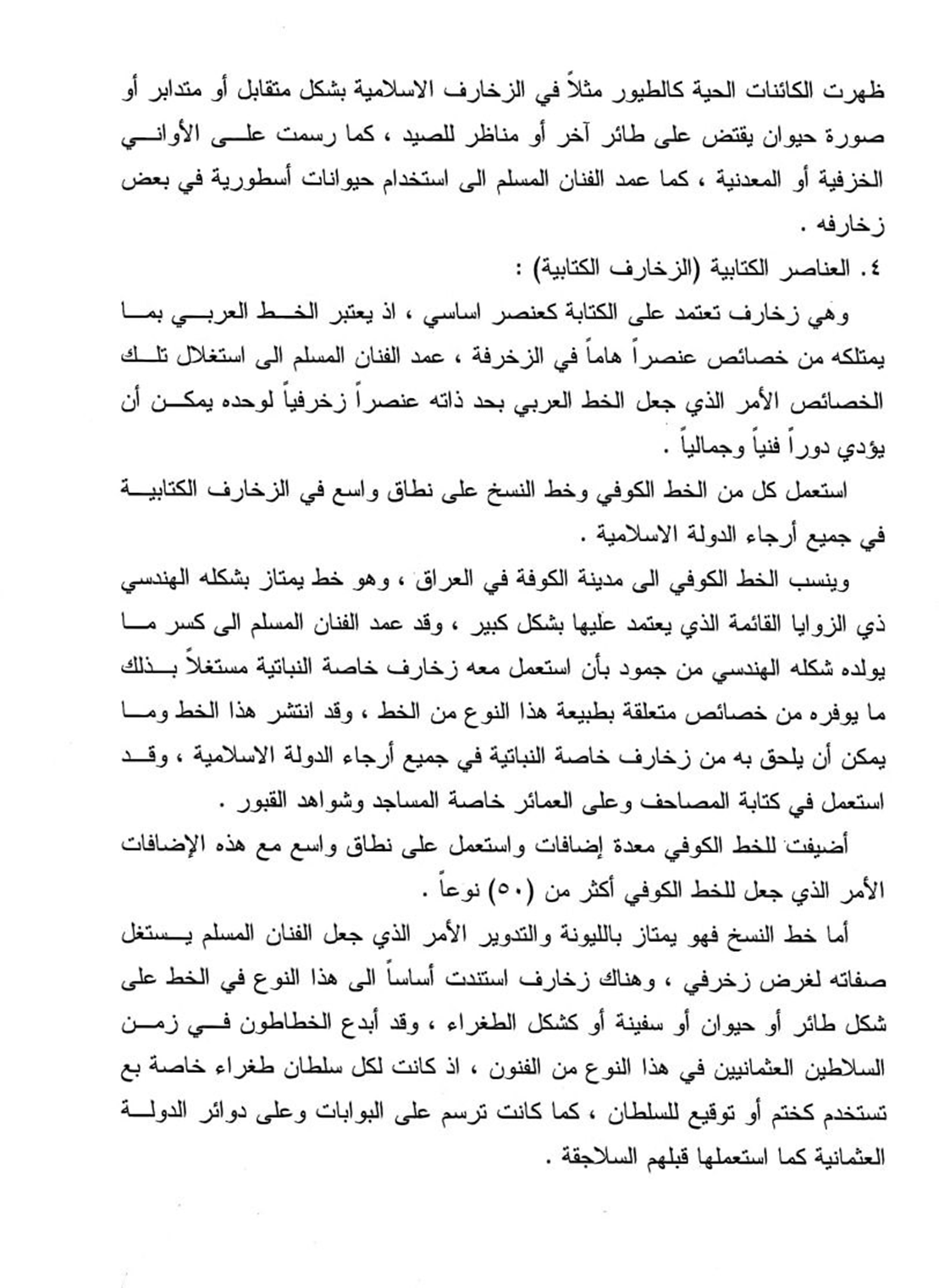 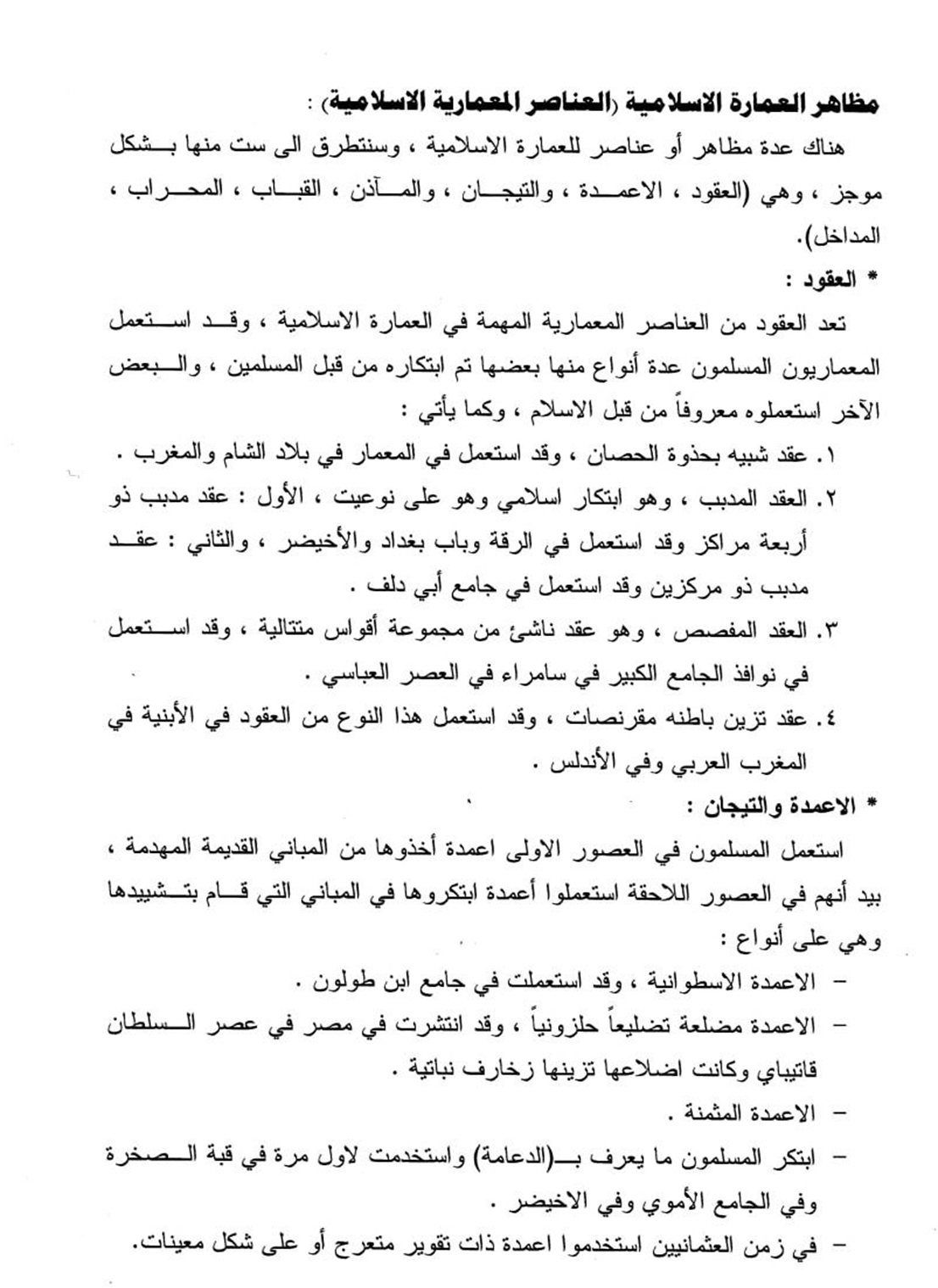 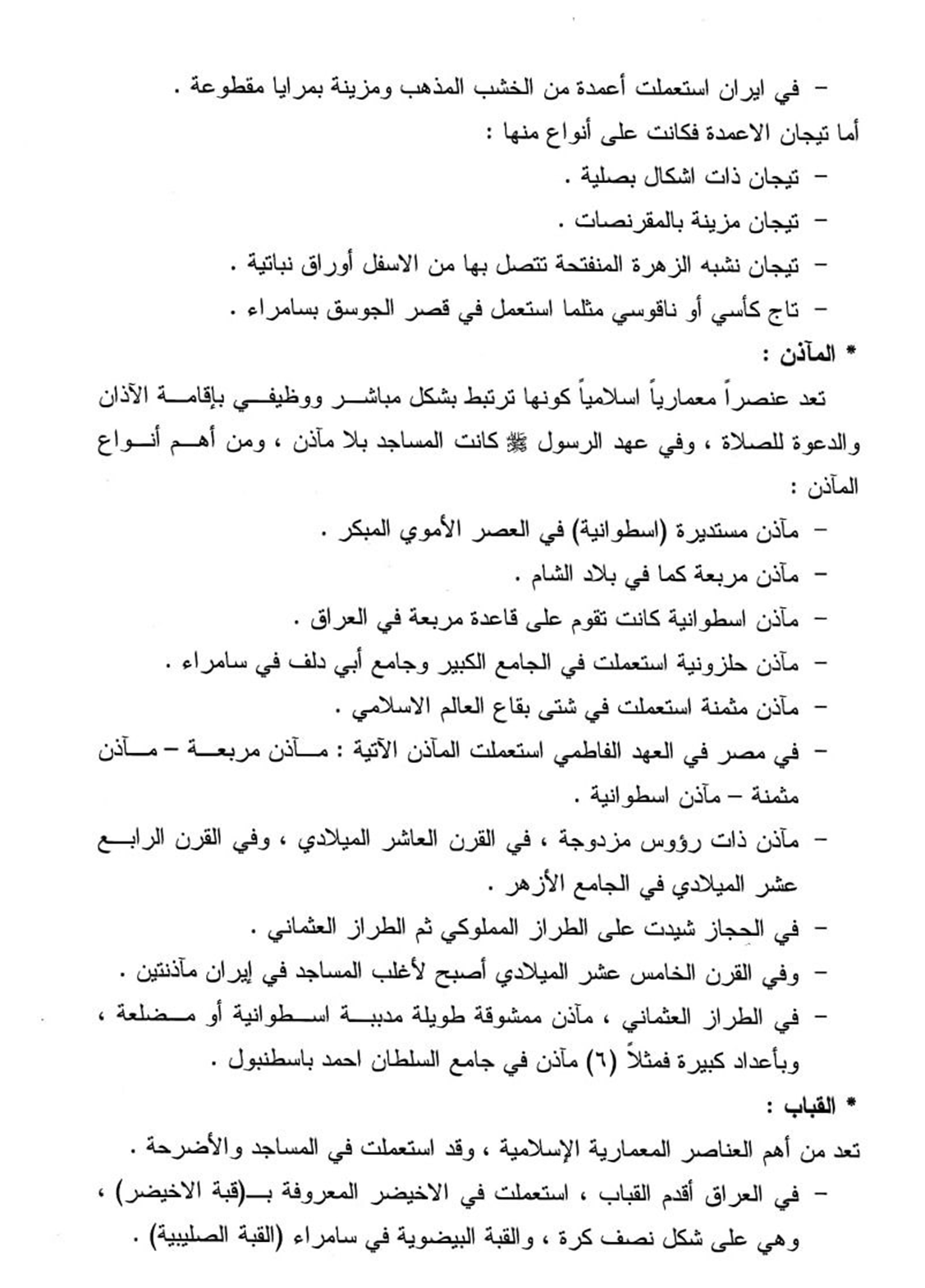 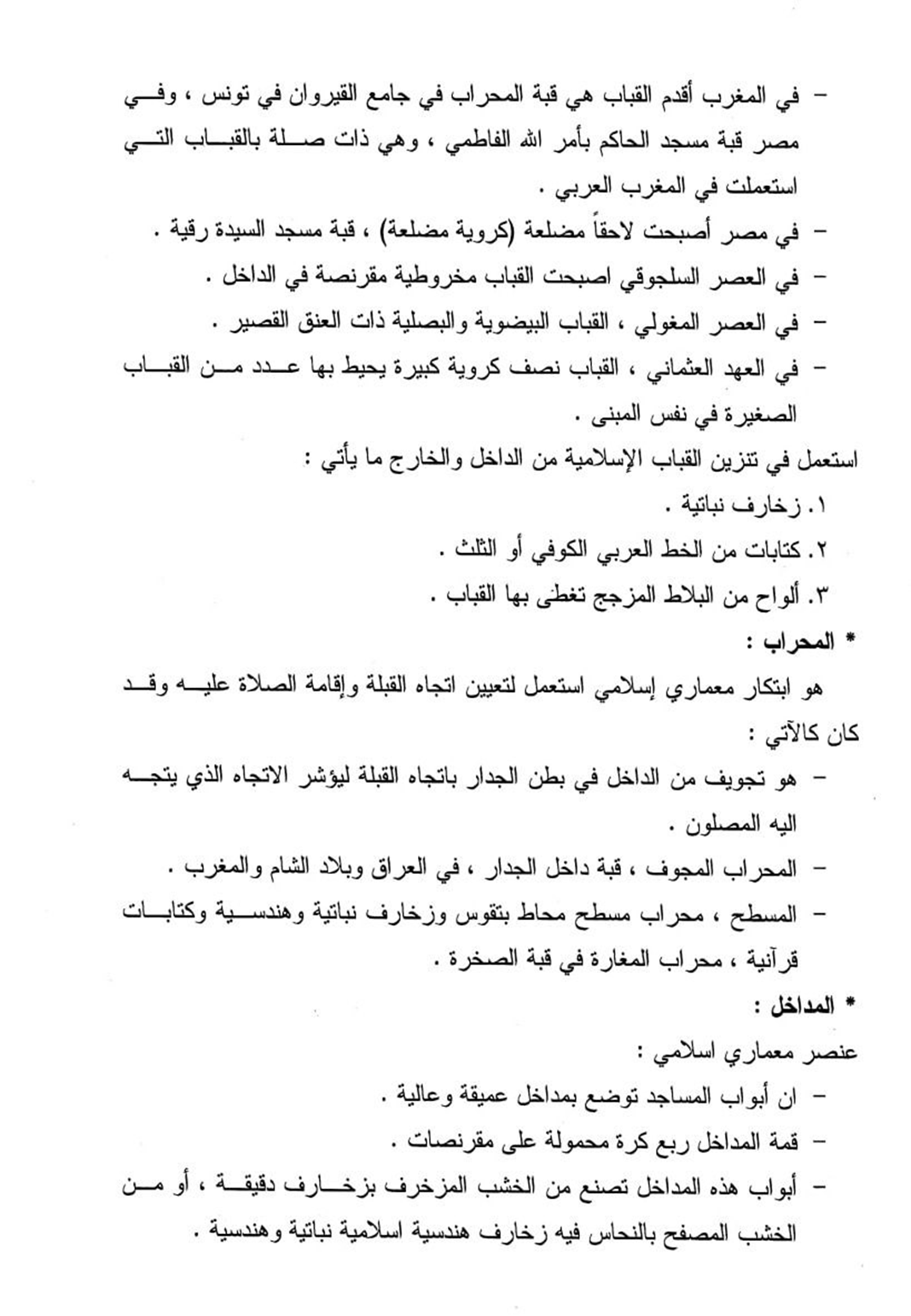 واجب الاسبوع القادم النحت في العصور   الاسلامية